Bell Ringer Review
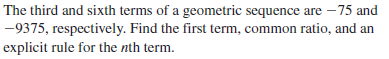 Convergent & Divergent Sequences
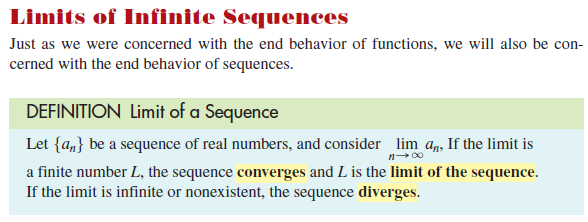 Example 1
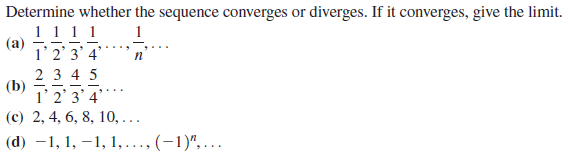 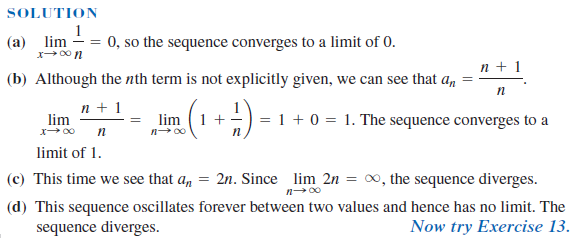 Example 2
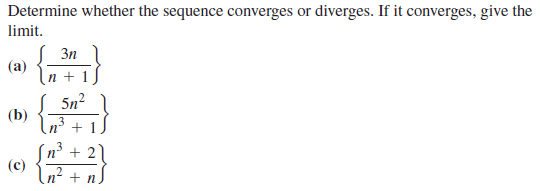 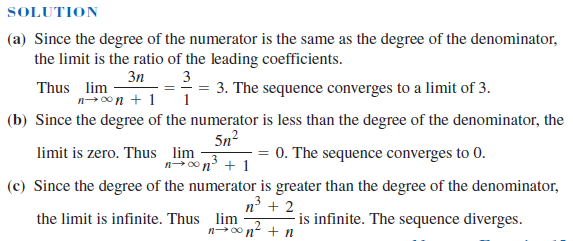